Math 331: Problem SolvingSteven J Miller (sjm1@Williams.edu)Second Remote Participation LectureApril 26, 2017
RECTANGLE GAME: Consider M x N board, take turns, each turn can break any piece along one horizontal or along one vertical, last one to break a piece wins. Does someone have a winning strategy?
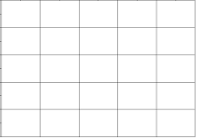 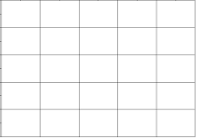 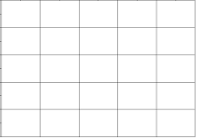 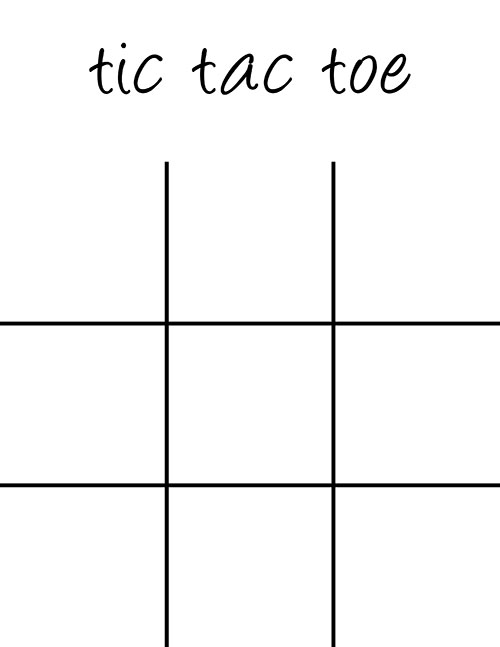 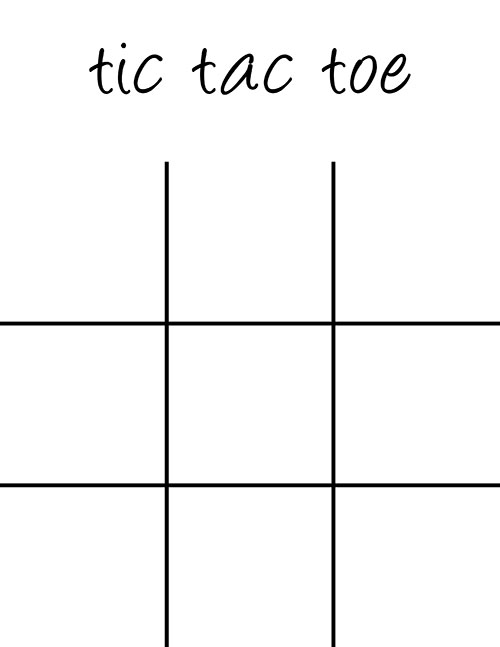 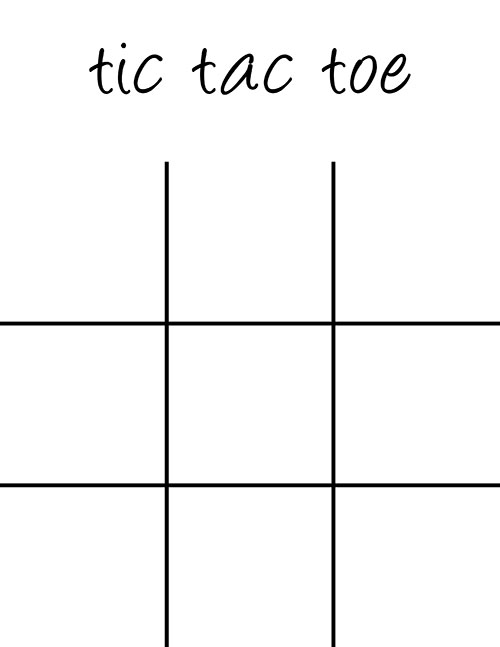 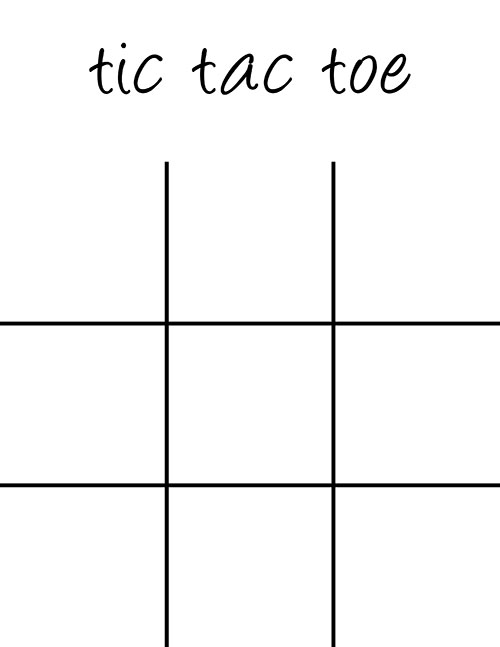 Castle game: Have castles labeled 1 through 10 (label is value), divide 100 soldiers to attack the castles against an opponent, whomever sends more to a castle wins it. What strategy is best to get more points than opponent?